Fully Integrated Activity-Based Costing
Kelly Block• Karen Greenwalt• Michael Hites
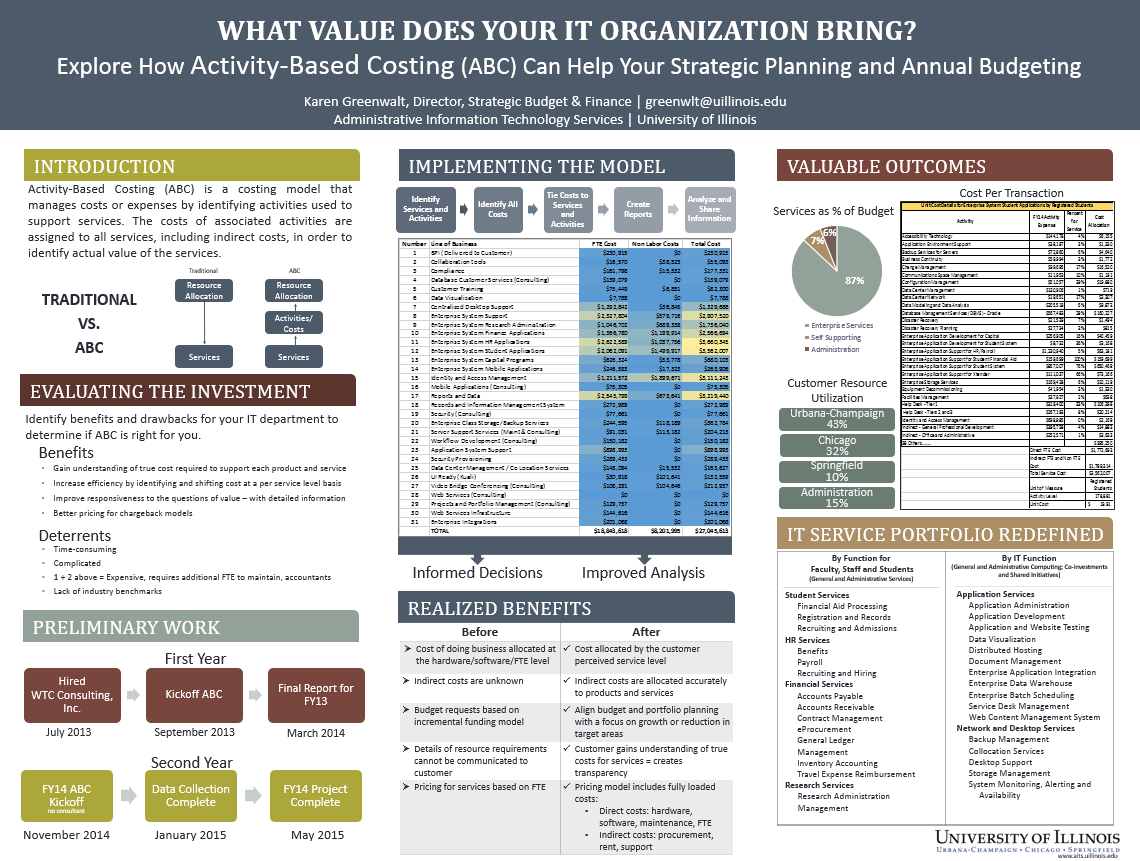 Questions: 

Karen Greenwalt 
Director Strategic Budget and Finance
University of Illinois Central Administration
greenwlt@uillinois.edu